SketchUp in Interior Design
Shelby Bockelmann
Welcome!
Please answer the following questions in the Zoom Chat:

Do you currently use technology in your interior design classroom? If so, what types of technology do you use?

Today I will be using:
SketchUp Pro (downloaded to my device)
SketchUp for Schools (Google App)
Simply learning through observation today!
Introduction
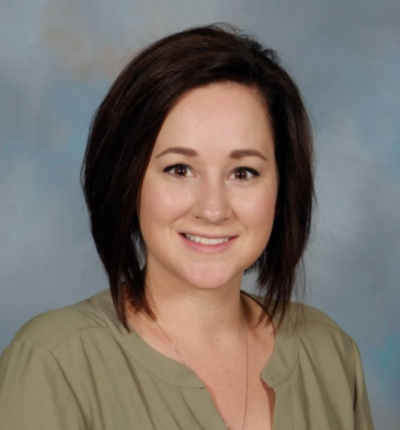 Shelby Bockelmann
Family & Consumer Sciences Teacher
Millard South High School
Omaha, NE

Wayne State College, 2016
Bachelors in Family & Consumer Sciences Secondary Education 
Wayne State College, 2020
Masters in C & I Leadership and Family & Consumer Sciences
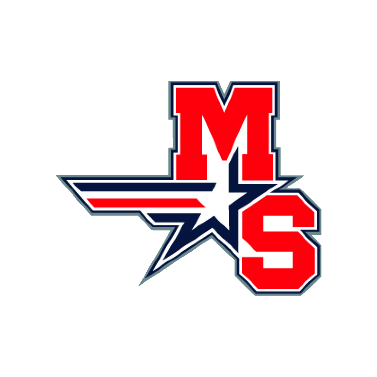 Objectives
The attendee will demonstrate technological skillsets through the application of SketchUp. 
The attendee will be able to apply information to classroom instruction to enhance and strengthen career development in the interior design classroom. 
The attendee will be able to teach to the postsecondary and industry standard of technology use in interior design.
Agenda
Purpose of SketchUp Use
Teaching with SketchUp
Demonstrations on SketchUp
Project Ideas & Student Examples
Final Notes and Conclusions
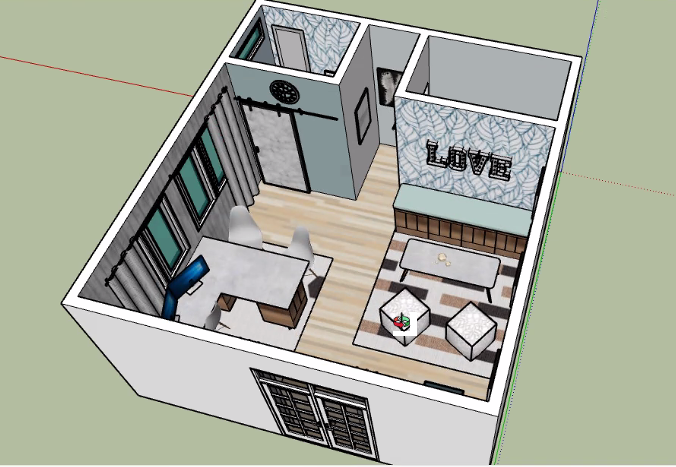 SketchUp for Interior Design
Why:
 Postsecondary Recommendation
 Industry Standard
 3D Demonstration of Design Ideas

When:
 1st Manual Drafting 
 2nd SketchUp
[Speaker Notes: Aligned CTE Programs
Systemic Career Development
Student Achievement 
(wall thickness, door sizes and types, etc.)
Then move to SketchUp where students practice the same skills on the computer. 
Next, teach about bathroom design – then practice on SketchUp
Kitchen Design – then practice on SketchUp]
Teaching with SketchUp
How:
 Teach alongside traffic patterns and home design
 Demo each step with the students
 Save projects frequently with new project names 
Example: Bockelmann 1.0, Bockelmann 1.1, Bockelmann 1.2
 Have project checks
 Expect progress, not perfection!
Demonstrations on SketchUp & “How To” SketchUp 2020
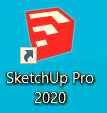 [Speaker Notes: Share how to document with teachers]
Projects with SketchUp
Project Ideas:
 House/Apartment (single story – 1 bedroom)
 Tiny House Project
 Elements & Principles of Design Project (single room)
 Room Makeover
 Classroom Design

Possibilities are endless!
[Speaker Notes: Interior Design firms, soccer stadium, hair salon, parks, shopping areas, pools, etc.]
Student Project Examples
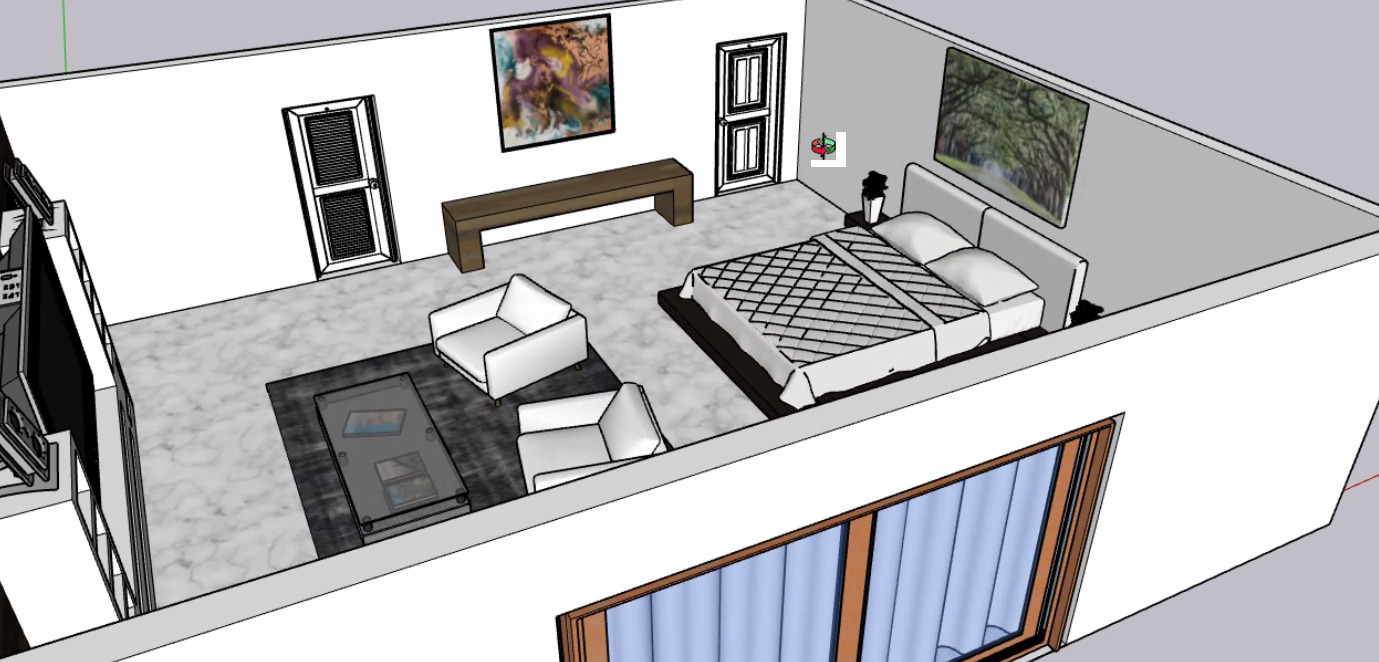 Gavin W.
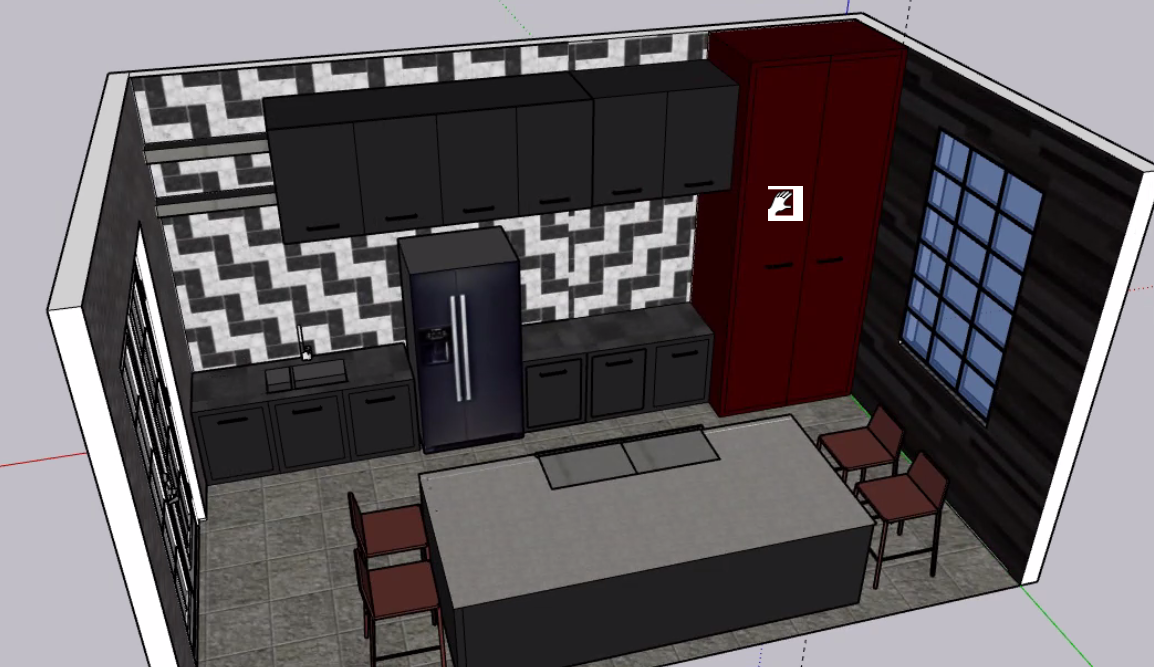 Lexi C.
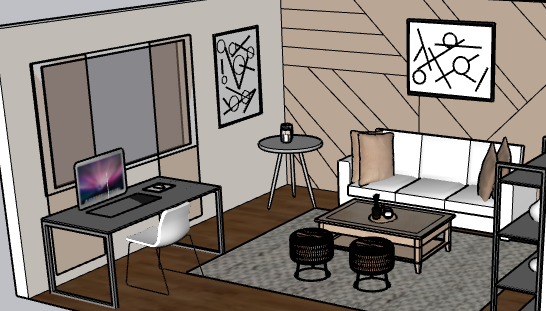 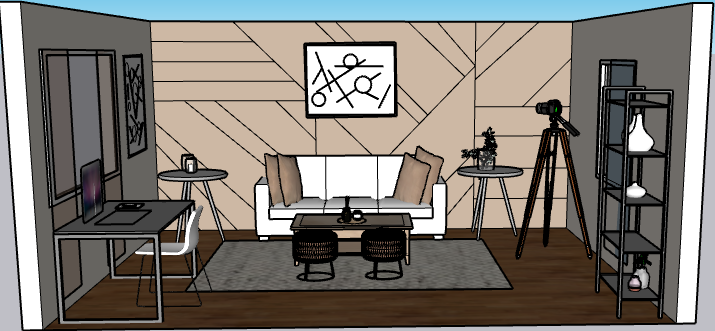 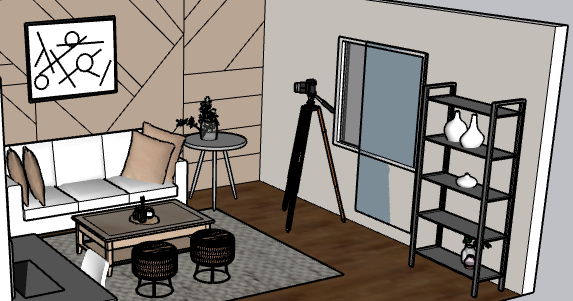 Hillary L.
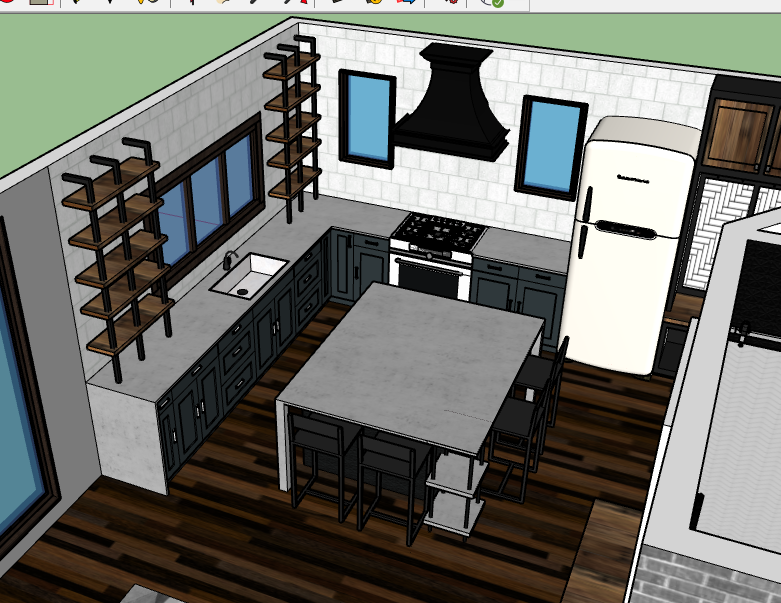 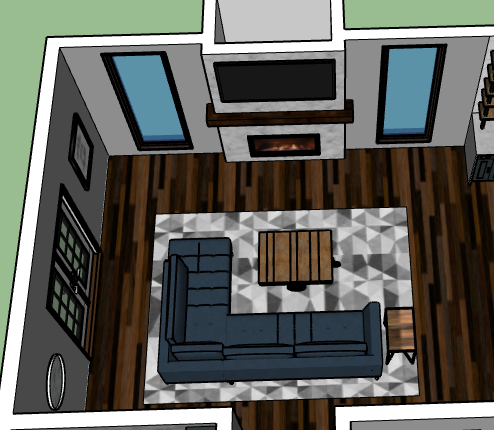 Mia N.
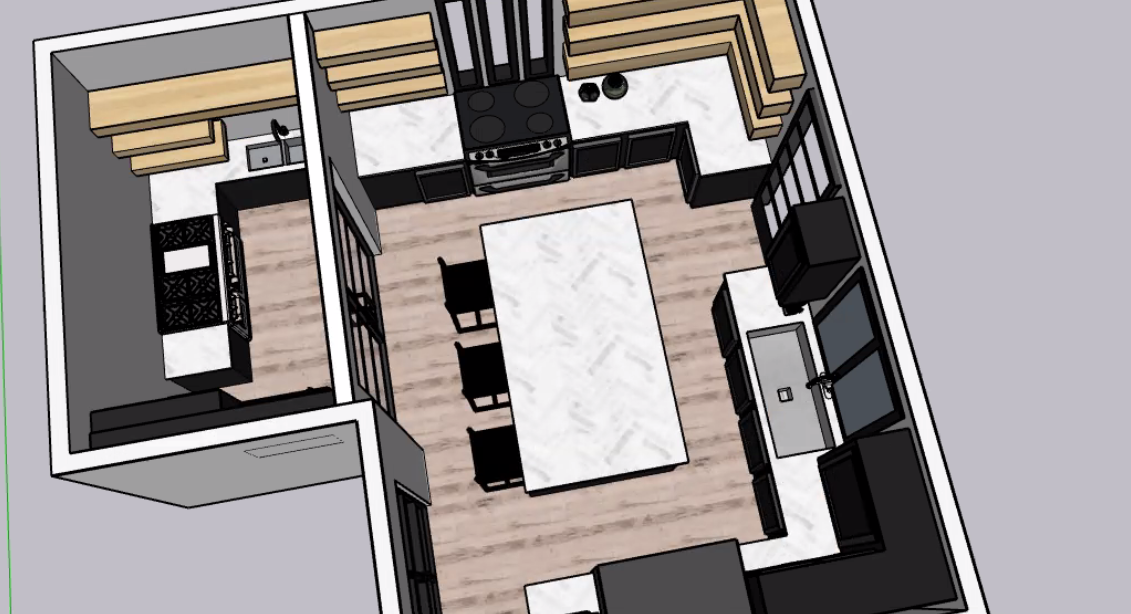 Persephyne S.
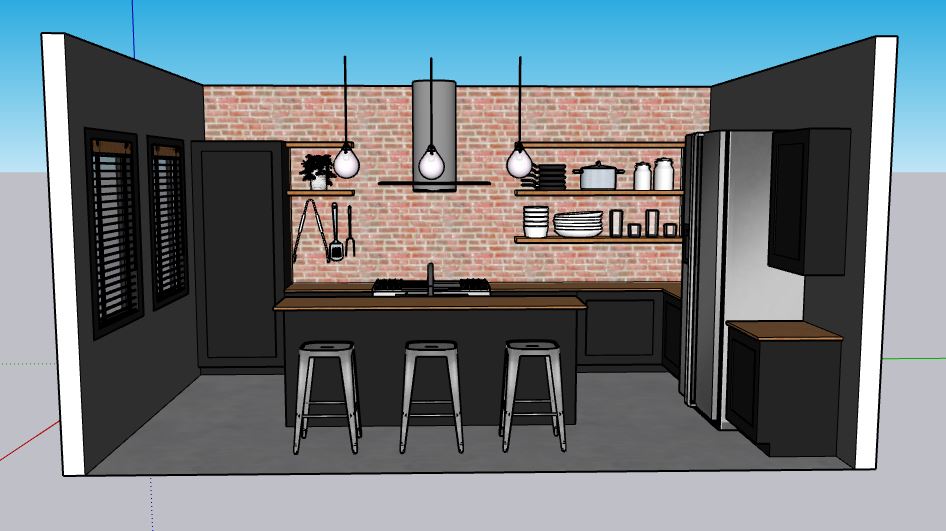 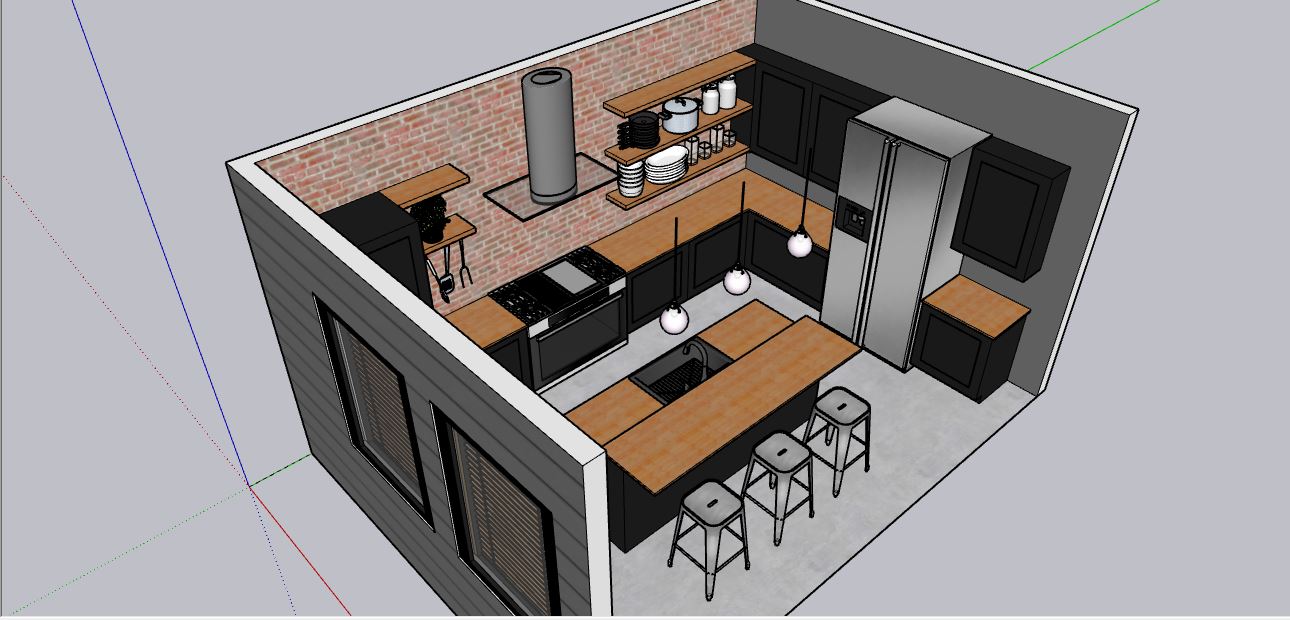 Allison I.
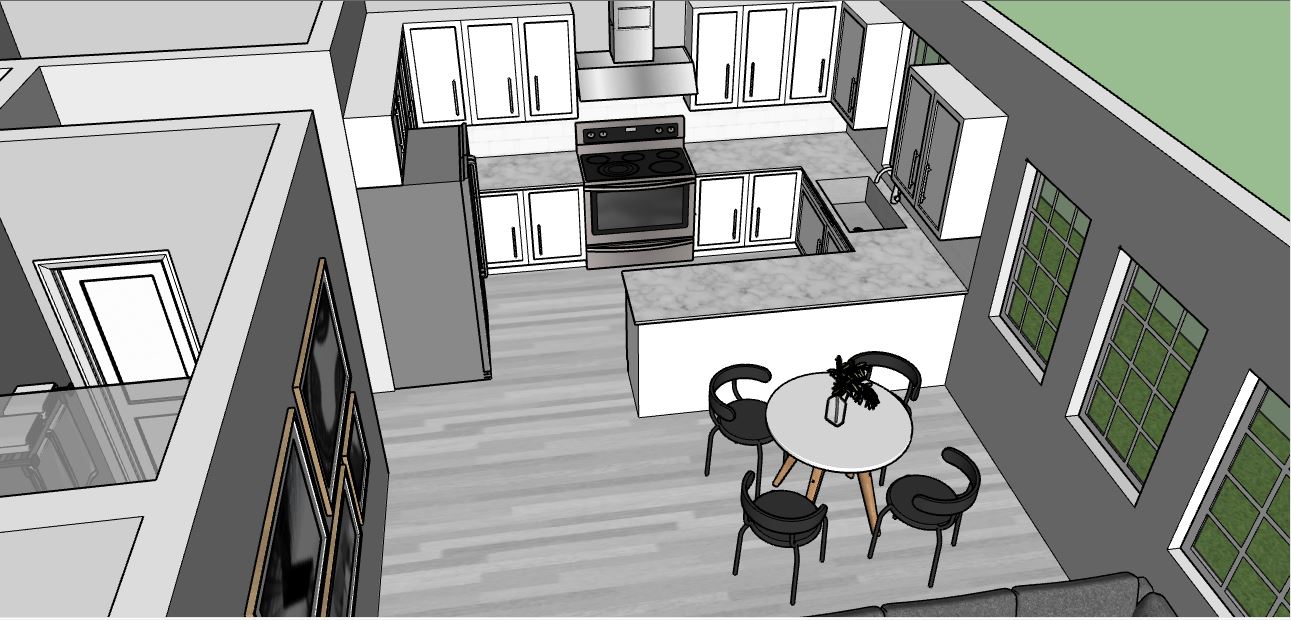 Allison I.
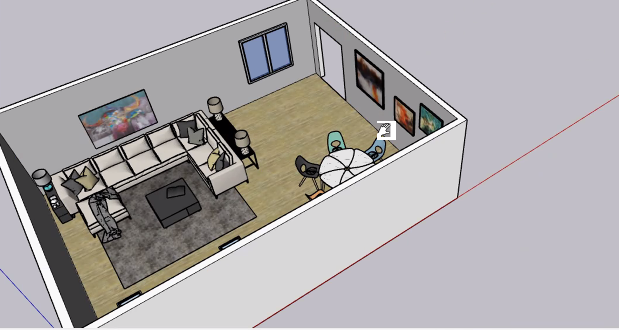 Preslee W.
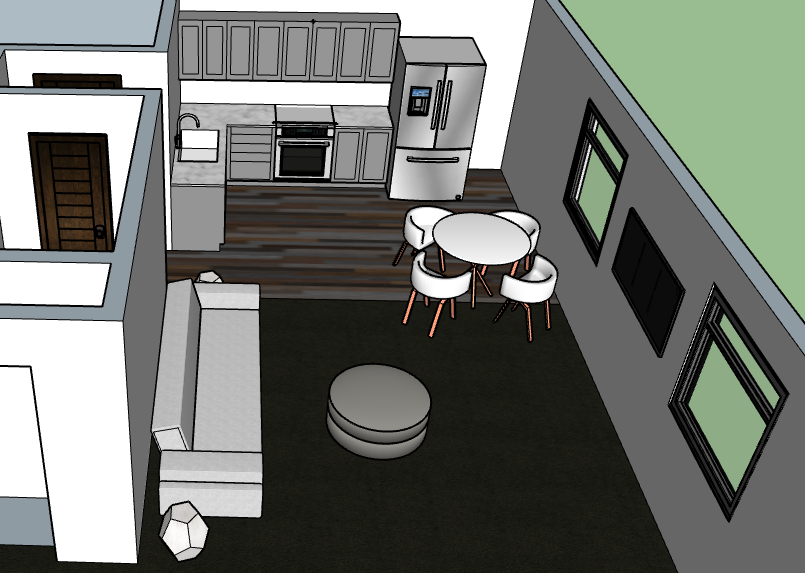 Addison Z.
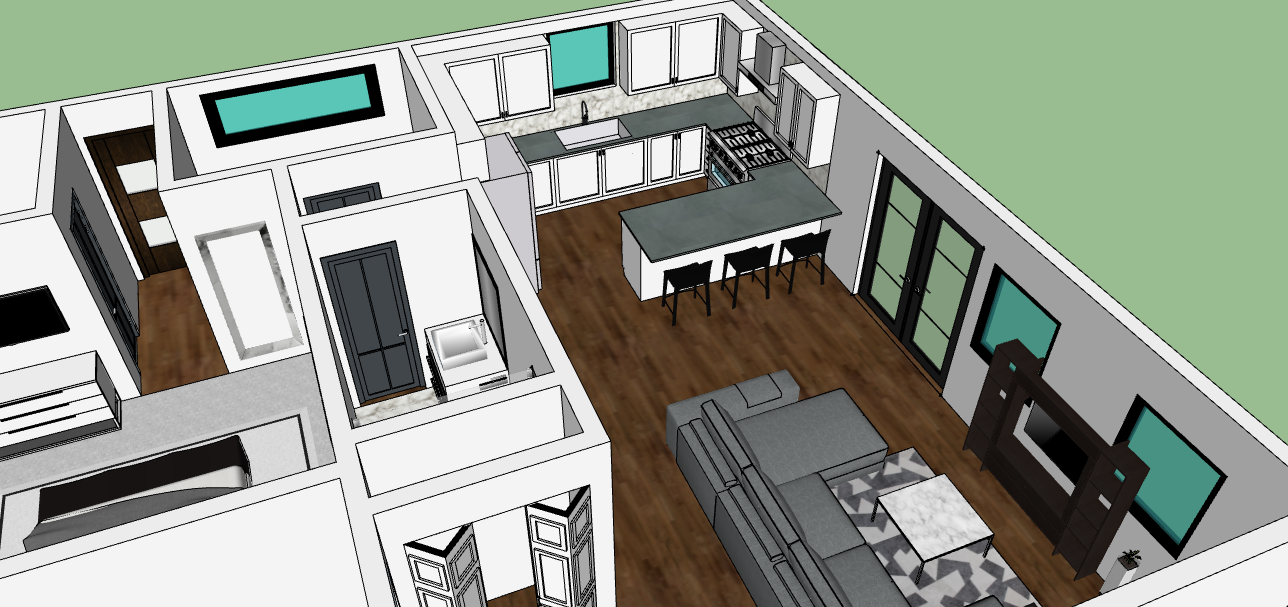 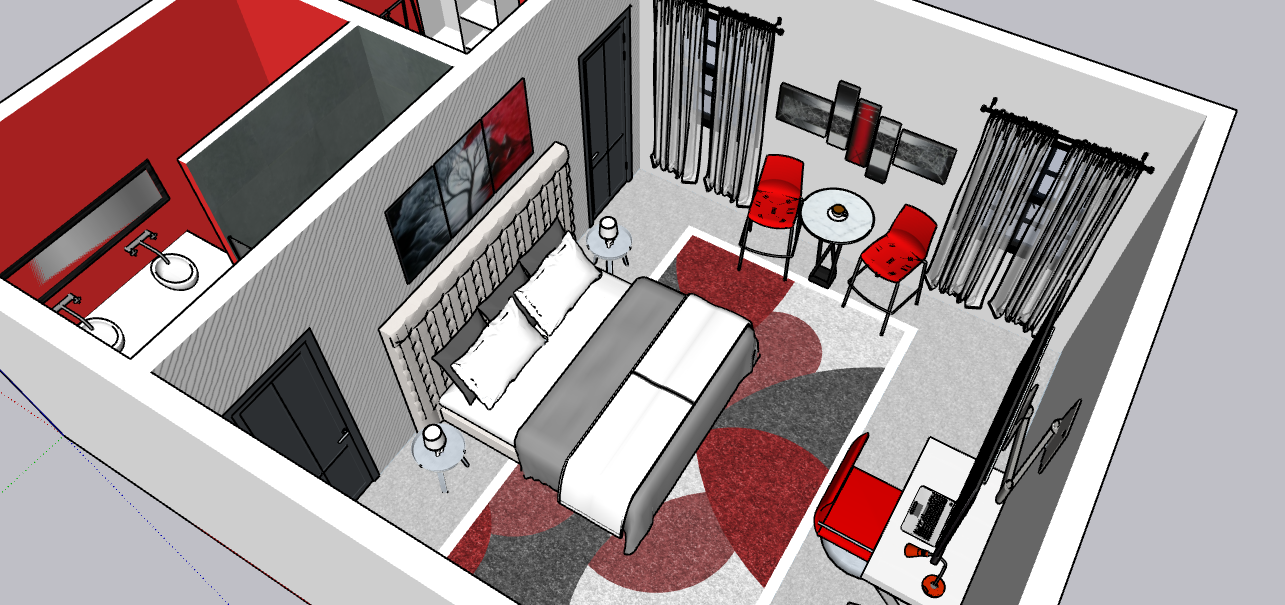 Nevaeh W.
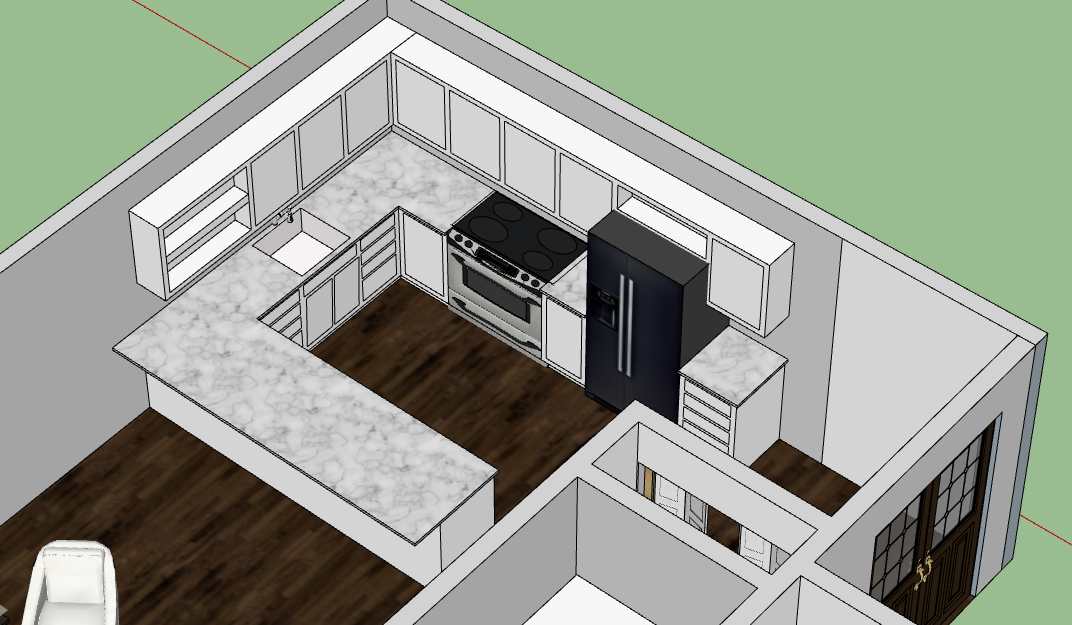 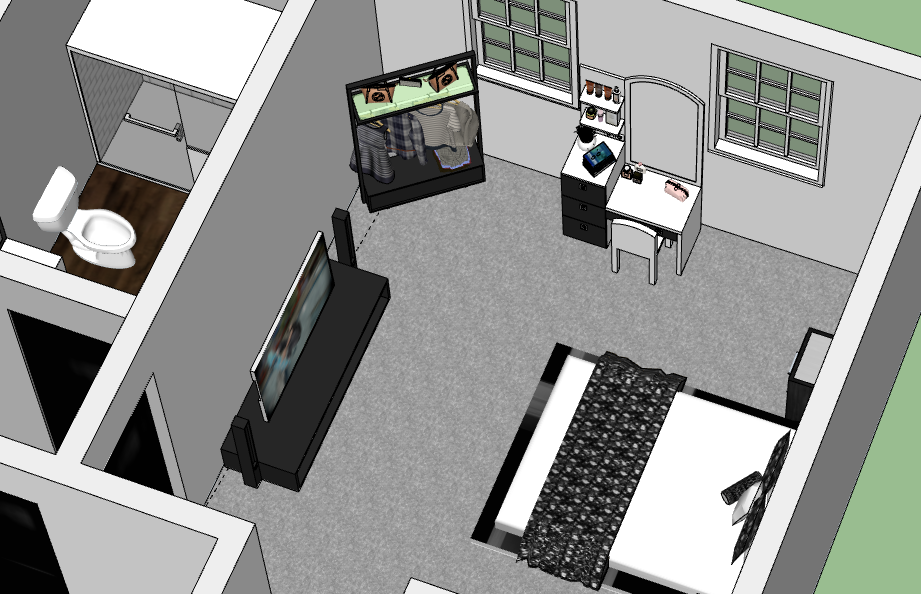 Amiah S.
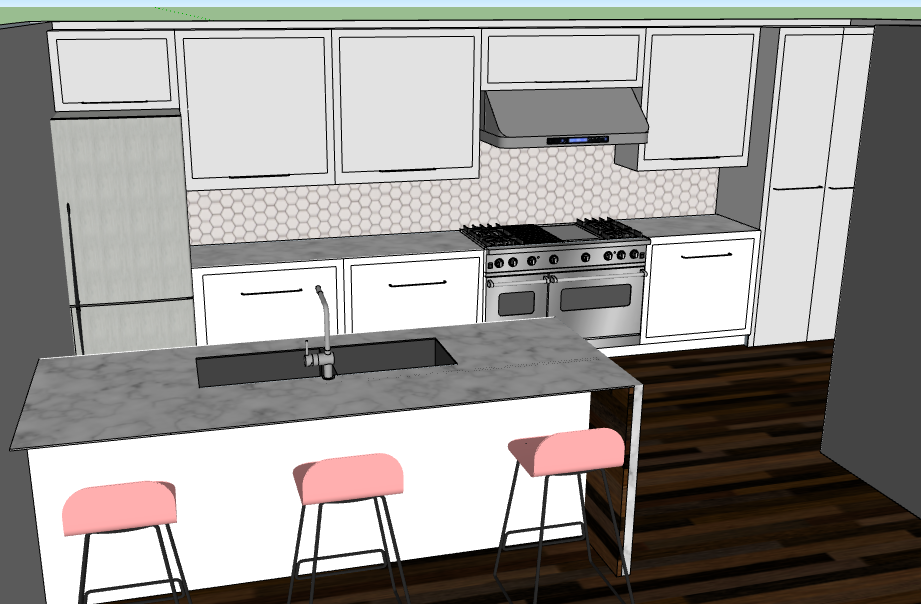 Lexi P.
Final Notes:
PROCESS > PRODUCT
Encourage students to explore beyond program limitations 
Always start with manual drafting on paper
Save frequently and have fun!
[Speaker Notes: Students are not going to experts! It is a learning process! 

Invite the Technology Department in to help with setup!]
Questions?
Shelby Bockelmann
Family & Consumer Sciences Teacher
Millard South High School
Contact: slbockelmann@mpsomaha.org